Welcome toStudent Loans 101
California Association of Student Financial Aid Administrators
Saturday, December 12, 2009
[Speaker Notes: Tim]
Agenda
Introduction
Overview of student loans
Types of loans
Loan availability
Applying & determining eligibility
How much can students/families afford to borrow?
Agenda, cont.
How will a student repay the loan?
What happens if a borrower can’t repay a student loan?
Q & A
Loans Are Financial Aid
Federal
As available as ever, even in this credit market
Features
Fixed interest rates
Flexible repayment options
Opportunities for deferment, forbearance, forgiveness, and cancellation (discussed later)
Federal Loan Programs
Stafford
Perkins
PLUS (Parent / Graduate)
Federal Stafford Loan
Types of Programs
William D Ford Direct Loan Program (Direct Loans)

Family Federal Education Loan Program (FFEL Loans)
Stafford Loan Types
Subsidized
Need-based loan
No interest accrues while enrolled
Unsubsidized
Non-need based loan
Additional unsubsidized amounts for:
Independent
Parent PLUS denial
Stafford Loan Program
Fixed interest rate since July 1, 2006 (current rate depends upon enrollment status & loan type – Undergraduate vs. Graduate and Subsidized vs. Unsubsidized)
6 month grace period after student ceases to be enrolled at least half time
Stafford Loan Interest Rates
Undergraduate Subsidized Loans only:
Stafford Loan Interest Rates
Graduate Subsidized Loans  &
	all Unsubsidized Loans (Undergrad & Grad) :

  6.8%
For all loans disbursed on or after 7/01/2006
Stafford Loan AmountsAs of 7/1/08
*Additional Unsubsidized is for Independent students, or Dependent students whose parent was denied PLUS
Packaging Stafford Loans
Package loans after grant awards:
 Pell, 
SEOG, 
ACG or SMART,
Packaging Stafford Loans
If student has no sub loan eligibility, award unsub!

Unsub loans can replace a student’s EFC
Federal Perkins Loan
Perkins Program
5% fixed interest rate
9 month grace period after leaving school
Campus-based program; Amounts determined by school:
 up to $5,500 per academic year (undergraduate)
 up to$8,000 per academic year (graduate)
Hazy Perkins Future
No new money
Schools can continue to re-lend as students repay and consolidate

Many government proposals have suggested total elimination
Federal PLUS Loans
PLUS Basics
FFEL Interest Rate 8.5%
Direct Loan Interest Rate 7.9%

Credit-based loan
Repayment begins 60 days after last disbursement
Graduate students qualify for in-school deferment
Two Programs
Federal PLUS Loan for Parents
Borrower is parent of dependent, degree-seeking undergraduate enrolled at least half-time
Grad PLUS
Borrower is degree-seeking graduate or professional student enrolled at least half-time
What if the loan is denied?
If Parent PLUS is denied:
Undergraduate student can have additional unsubsidized Stafford, or
Parent borrower can add endorser

If Grad PLUS is denied:
Student can add endorser
Private Loans
Should be viewed as an additional financing tool like a home equity loan or credit card
Less available due to credit crunch
Only used as a last resort after other financial aid options
Must be included in “Total Aid” calculation
Private Loans, cont.
May be used:
to pay past due balances
for less than half time
if not degree-seeking
if not meeting satisfactory academic progress
Private Loans, cont.
Credit based
Typically have variable interest rates
Application process varies
Most will require a co-borrower
New regulations/reporting requirements
Financial Aid Availability
Federal loans available to all eligible students
Recent federal government action to ensure loan availability
Private loans and PLUS require a credit check
Take-away: The Federal Trade Commission’s site on free annual credit reports at http://www.ftc.gov/bcp/edu/pubs/consumer/alerts/alt156.shtm
“Eligible Student”
To receive a Stafford or Graduate PLUS Loan (or for a parent to receive a Parent PLUS Loan), the STUDENT must meet the “eligible student” definition (34 CFR 668.32), including:
Citizenship, selective service registration, matriculation, etc.
Not in default on Title IV loans or owe a repayment on any federal grant,
And be enrolled at least half-time
Applying for Financial Aid (loans)
Complete and submit the Free Application for Federal Student Aid (FAFSA) at http://www.fafsa.ed.gov/ (avoid .coms!)
Entrance Counseling 
Master Promissory Note (MPN)
Minimizing Loan Burden
Never borrow more than needed
Budget carefully: the cost of attendance can be reduced
Consider working more during summer months or school year, but do not over-commit
Minimizing Loan Burden, cont.
Work vs. loans
How much work is too much? How much loan is too much? Moving students and families to a balanced approach
More than 15 hours during the academic year is not recommended for full-time students 
Private loans and credit card debt are the most expensive, risky ways to borrow for college
How Much Can Students/Families Afford to Borrow?
Know in advance who will be responsible for repayment
Consider likely future career, income, and monthly repayment amount
Consider impact on post-college finances, including purchasing a car or a home, starting a family, career choice, and saving for retirement
How Much Can Students/Families Afford to Borrow? (cont.)
Know about reducing or eliminating monthly repayment amounts
Income-based repayment available for federal loans
Forgiveness for public service and other careers
Take-away: The student loan repayment calculator at http://mappingyourfuture.org/paying/standardcalculator.htm
[Speaker Notes: Tally]
How Much Can Students/Families Afford to Borrow? (cont.)
Take-away: The student loan repayment calculator at http://mappingyourfuture.org/paying/standardcalculator.htm
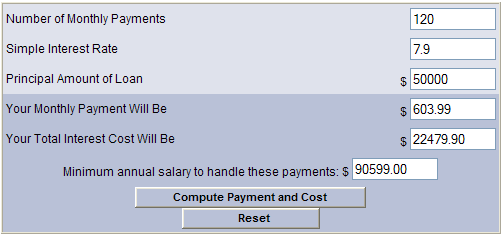 What Type of Loan Is Best in a Given Situation? (cont.)
Unsubsidized Stafford and PLUS loans for parents should be considered before private loans
Only consider private loans as a last resort after all other options have been exhausted
Considering Private Loans
Evaluate the interest rate, repayment, and other terms very carefully
Higher interest rates
In-school repayment
Few options for borrowers having trouble making payments
Be aware that having a co-signer with an excellent credit score can result in more favorable terms
Considering Private Loans (cont.)
Take-away: “Student Loan Options in a Tight Credit Market” at http://projectonstudentdebt.org/files/pub/market_options.pdf
Take-away: “Questions to ask about private loans” at http://projectonstudentdebt.org/private_loan_questions.vp.html
Considering Private Loans (cont.)
Take-away: “Private Student Loans: A Guide to Responsible Borrowing” at http://www.nchelp.org/elibrary/PrivateLoanDocumentation/FinancialLiteracyMaterials/PrivateLoansAwarenessBrochure.pdf
Take-away: “Private Student Loans: Understanding the Cost of Borrowing” at http://www.nchelp.org/elibrary/PrivateLoanDocumentation/FinancialLiteracyMaterials/CostofStudentLoanBrochure.pdf
How Will a Student Repay the Loan?
Standard repayment plan
Lowest total interest costs over life of the loan
Ten-year repayment term
Graduated repayment plan
Monthly payments are smaller at the beginning of the repayment period and increase over time
The maximum repayment term is ten years
How Will a Student Repay the Loan? (cont.)
Extended repayment plan
Lengthens repayment term up to 25 years
Must have a minimum loan balance of $30,000 to qualify
Income-sensitive repayment plan
Monthly payment varies according to gross monthly income
Payment includes at least monthly accruing interest
Income-contingent repayment plan (in Direct Loan Program)
How Will a Student Repay the Loan? (cont.)
Consolidation
Combine multiple loans into one convenient payment
Consolidation done mostly through the U.S. Department of Education recently
Lock in fixed interest rate on variable rate loans from before July 2006
Averages rates of all loans being consolidated
How Will a Student Repay the Loan? (cont.)
Deferment
Period during which payments are not required
Examples include graduate school, Peace Corps or other public service, active military duty, unemployment, and economic hardship
How Will a Student Repay the Loan? (cont.)
Forbearance
If borrower does not qualify for deferment but still needs relief, can appeal to lender or servicer for forbearance
Can reduce or postpone payments or extend the time for making payments
Forbearance requests typically are granted for periods of up to 12 months.
How Will a Student Repay the Loan? (cont.)
Loan forgiveness and benefits
Teacher and nurse forgiveness (cancellation) for working in low-income or shortage areas
Borrower benefits (interest rate reduction) for electronic debit and on-time payments
Borrower benefits and student loan interest deductions on tax returns
New Option: Income Based Repayment
Effective July 2009
Keeps monthly payments affordable with caps based on income and family size
Forgives any debt that remains after 25 years of payments
[Speaker Notes: Karen]
Income Based Repayment, cont.
Monthly payments for earnings below 150 percent of poverty level for family’s size are $0
Monthly payments for earnings above that are capped at 15 percent of earnings above 150 percent of poverty level
Monthly payments usually amount to less than 10 percent of total income
New Option: Public Service Loan Forgiveness
Forgives remaining federal student loan debt after 10 years of qualifying payment and eligible employment
Loans must be through federal Direct Loan program
Public Service Loan Forgiveness, cont.
Eligible employers/organizations include
Non-profit, tax-exempt 501(c)(3)’s
Federal, state, local, or tribal governments, including military and public schools and colleges
AmeriCorps (full time)
Employment/payments made after October 1, 2007 count toward 10-year requirement
How Will a Student Repay the Loan? (cont.)
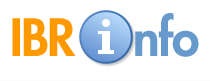 Take-away:                          http://ibrinfo.org

		A service of the Project on Student Debt.  	Website providing independent, nonprofit 	source of information about new federal 	student loan payment and forgiveness 	programs.
How Will a Student Repay the Loan? (cont.)
Take-away: The U.S. Department of Education’s “Repaying Your Loans” at http://studentaid.ed.gov/PORTALSWebApp/students/english/repaying.jsp
How Will a Student Repay the Loan? (cont.)
Take-away: Nursing Education Loan Repayment Program at http://bhpr.hrsa.gov/nursing/loanrepay.htm
Take-away: IRS Tax Topic 456: “Student Loan Interest Deduction” at http://www.irs.gov/taxtopics/tc456.html
What Happens If a Borrower Can’t Repay a Student Loan?
Student loans must be repaid whether or not the student finishes his/her program of study
Student loans are rarely dischargeable in bankruptcy
What Happens If a Borrower Can’t Repay a Student Loan? (cont.)
Default happens after nine months of non-payment
Default ruins credit score
Wages and even Social Security may be garnished
Tax refunds may be offset
Communication with loan holder is key and may prevent default through alternative repayment arrangements
What Happens If a Borrower Can’t Repay a Student Loan? (cont.)
Take-away: NCHELP’s “Student Loan Guaranty Agencies” at http://www.nchelp.org/initiatives/access/GuarantyAgenciesList08.pdf
Take-away: The Federal Student Aid Ombudsman’s Web page at http://ombudsman.ed.gov/start.html
Q & A